Ψυχολογική υποστήριξη ασθενών με Ρευματικά Νοσήματα
Δημητράκη Γεωργία
Ψυχολόγος  MsC, Phd(c) 

8ο Κρητοκυπριακό Συμπόσιο Ρευματολογίας
28-30 Οκτωβρίου, Ηράκλειο
Δομή παρουσίασης
Δυο βασικά ερωτήματα:

__ Γιατί είναι σημαντική η εφαρμογή προγραμμάτων ψυχολογικής υποστήριξης;

_Με ποιους τρόπους τα προγράμματα παρέμβασεις μπορούν να διευκολύνουν τους ασθενεις με ρευματικό νόσημα;;
Η προσαρμογή σε μια χρόνια ασθένεια κατά τους Stewart, Ross και Hartley (2004), αφορά τέσσερις περιοχές:
τη βιολογική (κόπωση, πόνος, συμπτώματα, παρενεργειες της αγωγής)
την κοινωνική (απομόνωση, σχέσεις με την οικογένεια)
τη συναισθηματική (αυτο-εικόνα, εύρεση νοήματος)
τη συμπεριφορά (ελέγχοι υγείας, τήρηση ιατρικών οδηγιών)
Δημογραφικά Χαρακτηριστικά
Ποσοστά Συμπτωμάτων Κατάθλιψης και άγχους
HADS (Zigmond & Snaith, 1983)


Miedany & Rasheed, 2002
Συμπτώματα κατάθλιψης 22-80% σε ασθενείς με ΡΑ

Creed, 1990 (Annals of Rheumatic Disease)
Διαταραχές άγχους και κατάθλιψης 20-25% σε ασθενείς με RA
Αναπαραστάσεις της ασθένειας
Τα καταθλιπτικά συμπτώματα και η αίσθηση του πόνου παρουσιάζουν χαμηλή συσχέτιση με βιολογικούς δείκτες που αφορούν την ενεργότητα της Ρευματοειδούς Αρθρίτιδας, πράγμα που υποδηλώνει τη συσχέτιση της κατάθλιψης με μη βιολογικούς παράγοντες στον πληθυσμό αυτό (Pimm, 1997)

H αναπαράσταση της ασθένειας αφορά την αντίληψη που διαμορφώνει κάθε άτομο για την ασθένεια του, με σκοπό να καθορίσει το τρόπο που θα αντιδράσει απέναντι σε αυτή (Leventhal, Benyamini, Brownlee, Diefenbach, Leventahal, Patrick-Miller, & Robitaille, 1997. Leventhal,  Brissette, & Leventahal,  2003.  Leventhal, Leventhal, & Contrada, 1998).
Τι σημαίνει η Ρευματοειδή Αρθρίτιδα;
Τι σημαίνει η Ρευματοειδή Αρθρίτιδα;
Τι σημαίνει η Ρευματοειδή Αρθρίτιδα;
Μηχανισμοί κατανόησης της σχέσης αναπαραστάσεων με την ψυχική υγεία Mediation Model  (Peacher & Hayes, 2008).
RA
    SLE




p<0.05*,  p<0.01**
dreaming
-.04*
1.44*
2.31**
coping
-.06*
-1.63*
.04*
Personal Control
Anxiety
Μηχανισμοί κατανόησης της σχέσης αναπαραστάσεων με την ψυχική υγεία Mediation Model  (Peacher & Hayes, 2008).
ra
sel



  R
p<0.05*,  p<0.01**
Dreaming
1.25**
Coping
-.08**
-1.38*
.09**
Treatment Control
Anxiety
Μηχανισμοί κατανόησης της σχέσης αναπαραστάσεων με την ψυχική υγεία Mediation Model  (Peacher & Hayes, 2008).
RA 
   SLE
Dreaming
Coping
.95*
-.04*
1.52**
-1.17*
-.06*
.05**
-2.54**
.04*
Personal Control
Depression
-0.21*
Μηχανισμοί κατανόησης της σχέσης αναπαραστάσεων με την ψυχική υγεία Mediation Model  (Peacher & Hayes, 2008).
RA 
   SLE
Dreaming
Coping
.1.06*
-.08*
-2.42**
.09**
Treatment Control
Depression
-0.42*
Οι συνήθεις γενικοί στόχοι παρέμβασης είναι:
Μειώση της δυσφορίας και των άλλων αρνητικών συναισθημάτων

Βελτίωση της ποιότητας ζωής

Ενίσχυση της χρήσης λειτουργικότερων στρατηγικών αντιμετώπισης του στρες και του πόνου
Βελτιώση της επικοινωνίας
Στόχοι της παρέμβασης
Σε συνεργασία με τον ασθενή, πάντα σε σχέση με το πρόβλημα που έχει ζητηθεί βοήθεια
Ο στόχος να βρίσκεται στο εύρος ελέγχου του ασθενούς (π.χ. Όχι να αφορά τους άλλους)
Η επίτευξη του στόχου θα επιφέρει ευεργετήματα που ο ασθενής εκτιμά.
Ο στόχος να είναι quick win (όσο είναι εφικτός)
Παρέμβαση στον πόνο
Θεωρείται ένα πολυδιάστο και υποκειμενικό φαινόμενο ως προς την ένταση, την ποιότητα και το νόημα που αποδίδει το άτομο.

Συμπεριλαμβάνει στοιχεία αισθητηριακά, γνωστικά,
Συναισθηματικά, συμπεριφορικά και κοινωνικά.
Η εμπειρία του πόνου
Ενα παράδειγμα......
Γεγονός: Δεν μπορούσα να ανοίξω το βάζο
Συναίσθημα: Άγχος- Απογοήτευση
Σκέψη: Σε τι σημείο έχω φτάσει.
Δεν μπορώ να κάνω τίποτα.
Είμαι ανάπηρη
Σώμα: Πόνος στα χέρια
Δυσκολία αναπνοής 
σφίξιμο
Σχέση άγχους και πόνου
Όταν είμαστε στεναχωρημένοι, αγχωμένοι ή θυμωμένοι, οι μύες του σώματος μας συστέλλονται.
Όταν αυτό είναι έντονο η συστολή γίνεται ακόμη πιο έντονη με αποτέλεσμα να νιώθουμε πόνο στο στήθος, στους ώμους, το κεφάλι.

 Ο υπάρχων πόνος επιδεινόνεται και δημιουργείται ένας φαύλος κύκλος στρες- πόνου.
Σχέση άγχους και πόνου
Σχέση άγχους και πόνου
(Van Middendorp et al., 2005. Neuroendocrine –immune relationships between emotion regulation and health in patients with rheumatoid arthritis, Rheumatology, 44, 907-911).
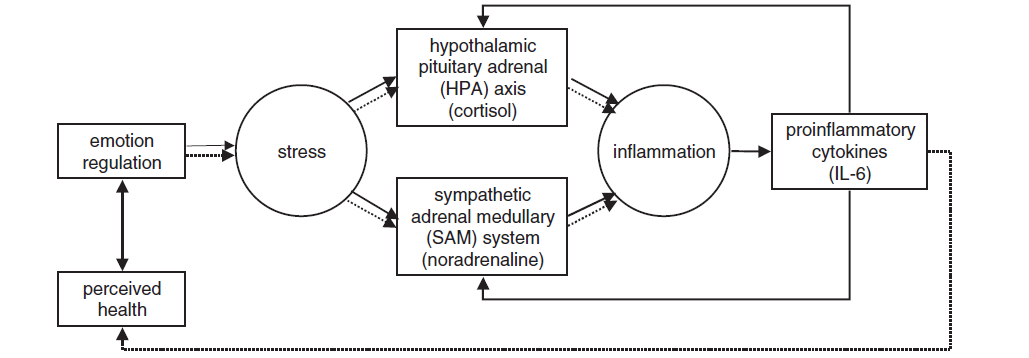 Σχέση άγχους και πόνου
Όταν είμαστε σε έντονη πίεση αλλάζει και ο τρόπος που σκεφτόμαστε.
Καταστροφολογία: «ο πόνος δεν θα σταματήσει ποτέ»

Ετικετοποίηση «είμαι ανίκανη», «είμαι ανάπηρη»

Αυθέραιτα συμπεράσματα «κάμια θεραπεία δεν θα μειώσει τον πόνο μου»
Σκέψη του όλά ή τίποτα «δεν μπορώ να καταφέρω τίποτα πια»
Σχέση άγχους πόνου
Ο πόνος επηρεάζει τη συμπεριφορά
Α) Αποφυγή του πόνου
Ο φόβος της αναβίωσης του πόνου οδηγεί σε αποφυγή συγκεκριμένων κινήσεων, το οποίο καταλήγει σε περισσότερο πόνο και δυσχέρεια λόγω της έλλειψης κίνησης.
Β) αντοχή στον πόνο
Ασθενείς που κάνουν υπερδραστηριότητα παρά την έντονη αίσθηση πόνου- ακολουθία «κακών ήμερών»
Γνωσιακή –Συμπεριφορική θεραπεία
Λειτουργεί σε συνδυασμό με τη φαρμακευτική αγωγή.
Γνωστική αναδόμηση για τον πόνο, από ανηπόφορο σε διαχειρίσιμο – επεξεργασία δυσπροσαρμοστικών γνωστικών προτύπων.
Ενδυνάμωση συμπεριφορικών δεξιοτήτων ασθενούς.
_τεχνική επίλυσης προβλήματος
_τεχνικές χαλάρωσης (διαφραγματική αναπνοή, νευρομυική χαλάρωση, καθοδηγούμενη φαντασία)
Γνωσιακή –Συμπεριφορική θεραπεία
_πρόγραμμα βαθμιαίας αύξησης της άσκησης/ αλλαγή του προτύπου των δραστηριοτήτων
Έλεγχος της σχέσης ανάμεσα στο πόνο και την πρόληψη φαρμάκων
Ευχάριστες δραστηριότητες
Μείωση των συμπεριφορικά μη λειτουργικών αποκρίσεων στον πόνο (π.χ. Αποφευκτική συμπεριφορά, λανθασμένη στάση σώματος)
Γνωσιακή –Συμπεριφορική θεραπεία
Διαχείριση των αρνητικών συναισθημάτων π.χ. Κατάθλιψη, απελπισία, απόσυρση.



Όλη η επιτυχία της θεραπείας αποδίδεται στην προσπάθεια του ασθενούς.
Επικοινωνία
Διεκδικητική συμπεριφορά σημαίνει να κατανοείς τα δικαιώματα σου και να εκφράζεις τις πεποιθήσεις σου, τα συναισθήματα σου και το τι προσδοκάς με ένα ευθύ και ξεκάθαρο τρόπο. Η διεκδικητικότητα βοηθάει να αρνηθούμε κάτι με ασφάλεια, να διαφωνήσουμε, να ζητήσουμε διευκρινησεις.
Συμπεριφερόμαστε με διεκδικητικότητα, σημαίνει να εκφράζουμε τις σκέψεις μας με ταιριαστό τρόπο, σεβόμενοι των συνομιλήτη μας.
Διαφέρει από την παθητική και επιθετική συμπεριφορά
Διεκδικητική συμπεριφορά
Εκφράζω την άποψη μου σε α’ πρόσωπο
Εκφράζω το συναίσθημα μου σχετικά με αυτό;
Εκφράζω σχετικές προτάσεις που θα με έκαναν να νιώθω καλύτερα.
Γενικά:
_ οι προσωπικές ανάγκες έχουν αξία
_μιλάμε και ακούμε
_ενδυναμώνει την αυτοπεποίθηση
_βελτιώνει τις σχέσεις
_ισορροπία μεταξύ αναγκών και δικαιωμάτων των άλλων
Μύθοι...
«Δύσκολοι ασθενείς»
‒ ανεξήγητα ιατρικώς συμπτώματα
‒δεν συμμορφώνονται στην αγωγή
‒χρησιμοιποιούν τις δομές υγείας σαν επισκέπτες
(Sharpe et al., 1994. Elder et al., 2006)
«Καλοί ασθενείς»
‒ακούνε
‒ζητάνε πληροφορίες μέσω σχετικών ερωτήσεων
‒θέληση να συμμορφωθούν στη θεραπεία
–χρήση στρατηγικών διαχείρισης για να λύθει το πρόβλημα
(Mc Creaddie & Wiggins, 2009)
Οφέλη...
Λιγότερες συγκρούσεις 
Αντιμετώπιση άγχους
Αυτο-αποτελεσματικότητα
Υποστηρικτικές σχέσεις
Σωματική υγεία
Σκοπός όλων των παρεμβάσεων
Η ζωή πριν τη διάγνωση
Η ζωή μετά την διάγνωση της ασθένειας
Σκοπός όλων των παρεμβάσεων
Ποιότητα ζωής έχοντας ένα χρόνια νόσημα